Meet the Teacher
 Ms. Fitzpatrick
Ms. Gray
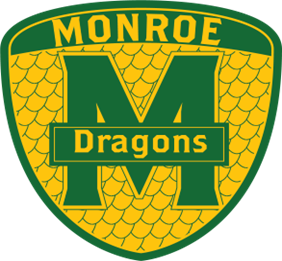 About me…


Ms. Terri Fitzpatrick- Welcome to Pre-K room 006  I’m excited to meet your child and help them begin their journey to become lifelong learners. This is my 11th  year teaching at Pre-K at Monroe and my 15th year teaching early childhood. I’m also a mom of a 16 year old on the autism spectrum.

Ms. Bryhana Gray- this will be my second year here with Monroe and I'm very excited to see old and new faces. My goals is to one day have my very own classroom to share and explore with your children.
Dear families,

I’m looking forward to meeting you all very soon.  I’m dedicated to providing your child with all the skills needed for them to be both academically and socially successful in kindergarten.
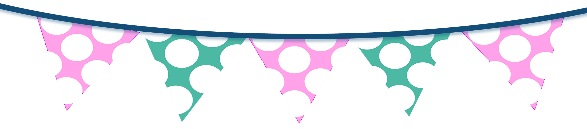 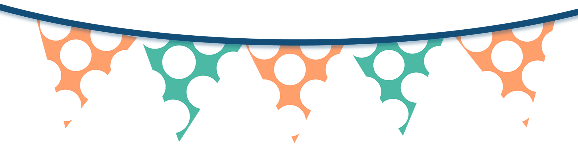 I believe in maintaining a and I will respond to all emails within 24 hours.
Things to have for our classroom
Blanket
Folder
Change of clothes
Emergency contact form
Tissues/ Sanitizer
Snacks – monthly donations are appreciated (whole class 20 students).
My Favorites…
Ms. Fitzpatrick/ Ms. Gray
Color:  Blue                  /   Red
Food: Mexican              / Wing Stop
Snack:   popcorn           / Chips
Drink: coffee                  / Energy drink
TV show: Master Chef  /  Ugly Betty 
Book: Any mysteries     / Fantasies
parent  questionnaire

Please complete and return on the first day of school.

Child’s Name: _____________________________________
Parent’s Name(s): __________________________________
Email address:_____________________________________
The best way to contact me:        phone         email         note home
What are your child’s academic strengths? ___________________________________
______________________________________________________________________________________________________________________________________________________________________
In which academic areas does your child struggle? ____________________________
______________________________________________________________________________________________________________________________________________________________________
What are your child’s favorite school subjects / activities? Least favorite? _________________________________________________________________________________________________________________________________________________________________________________________________________________________________________________________
What goals (social / academic) do you have for your child this year? _________________________________________________________________________________________________________________________________________________________________________________________________________________________________________________________
Describe an accomplishment your child made at school of which you are proud: ___________________________________________________________________________
______________________________________________________________________________________________________________________________________________________________________
continued on back
Describe an accomplishment your child recently made outside of school: ___________________________________________________________________________________________________________________________________________________________________________________________________________________________________________________
Topics I am most concerned about this year: 
        work habits at school                                            relations with classmates                                           self-control
        study habits at home                                            listening / attention         
        self esteem           other: ______________________________________

What makes your child smile? ________________________________________________ _________________________________________________________________________________
What is upsetting to your child? ______________________________________________
_______________________________________________________________________________
__What motivates your child to do his / her best?_____________________________
_________________________________________________________________________________
Does your child have any allergies / medical conditions I should be aware of?______________________________________________________________________________________________________________________________________________________________
Is there anything else you would like me to know about your child? ____________________________________________________________________________________________________________________________________________________________________________________________________________________________________________________________________________________________________________________________________
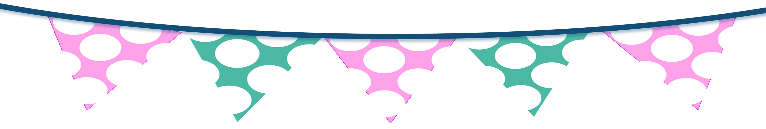 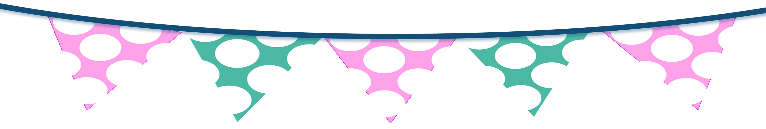 Credit:


Graphics:
https://www.teacherspayteachers.com/Store/Wizard-Of-Boz

https://www.teacherspayteachers.com/Product/Hazel-Owl-Credit-ButtonsImages-FREE-473543
Fonts:
https://www.teacherspayteachers.com/Store/Kimberly-Geswein-Fonts